DGF præsentation 2022 – Grøn partnering med Aalborg Havn
ETABLERING AF KAJ 8010
Casper Holmgaard Jensen
1
6. oktober 2022
Etablering af Kaj 8010
Kort om projektet
Mere plads til udskibning af vindmøllevinger.
27.800 m² baglandsareal.
Kaj med 10 m vanddybde.
Bæreevne af kaj 5 t/m²  7,5 t/m².
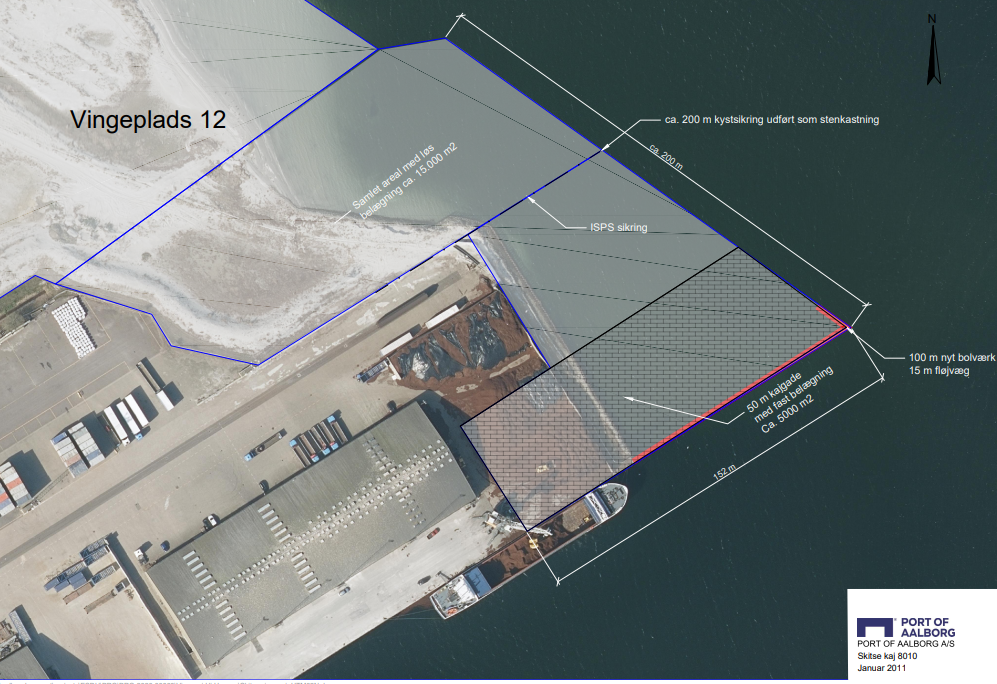 2
6. oktober 2022
Etablering af Kaj 8010
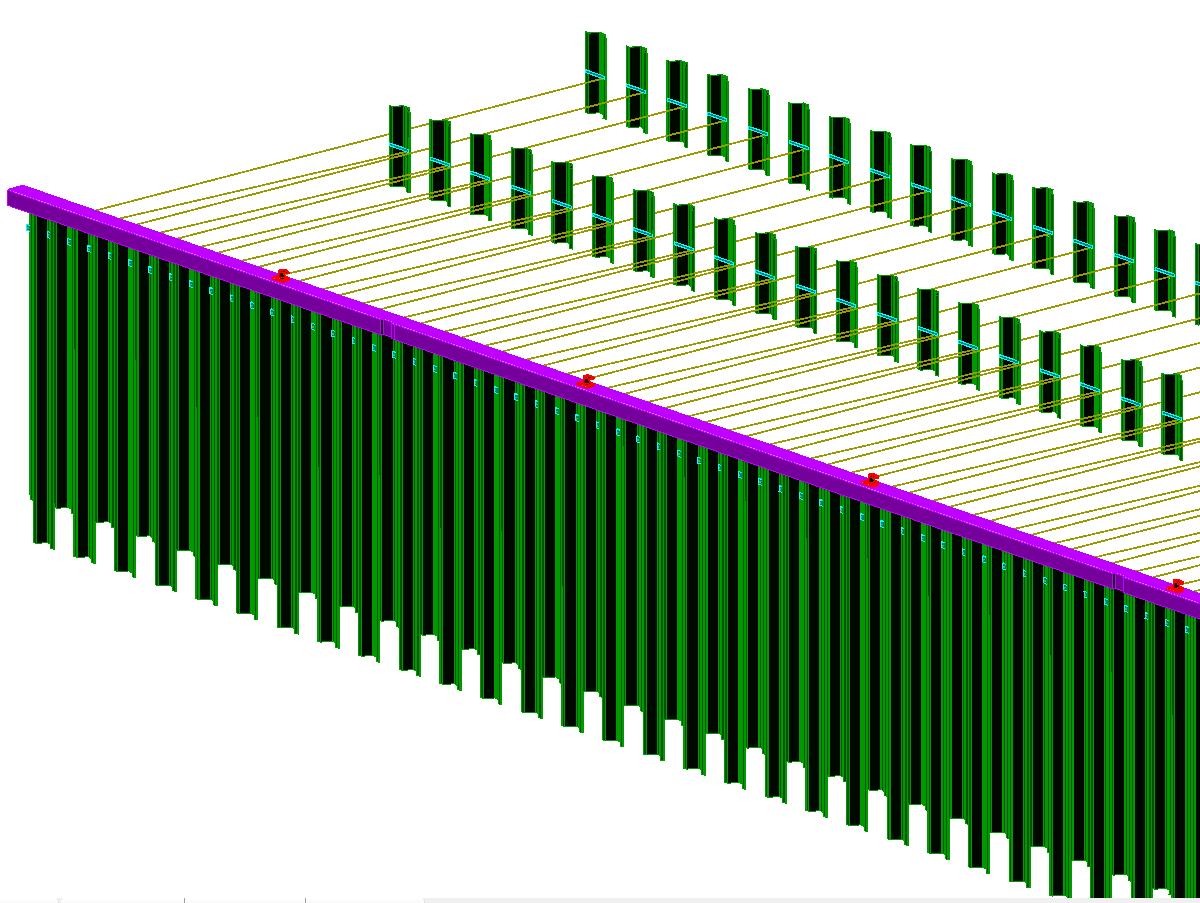 Konstruktionselementer
Blødbundsudskiftning
Spunsvæg
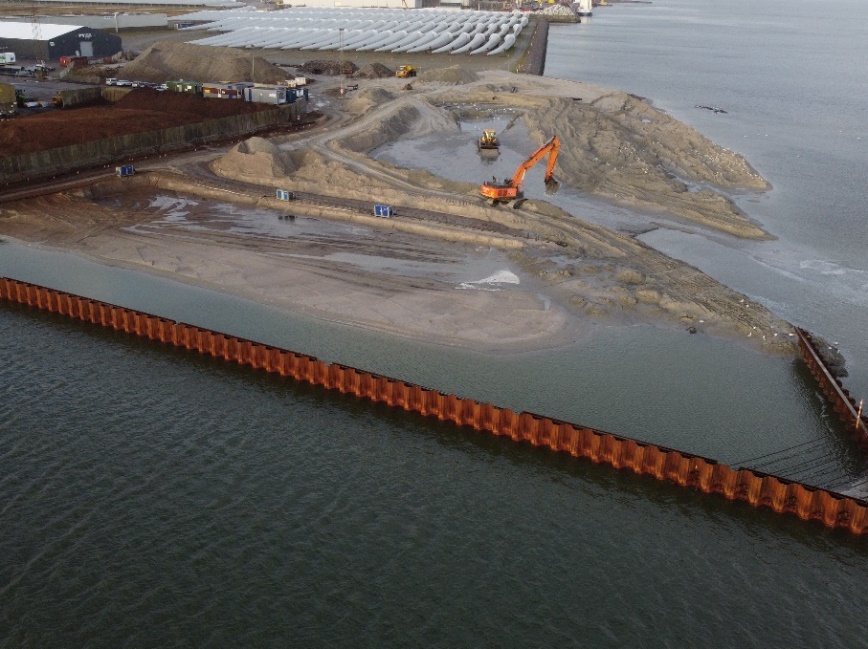 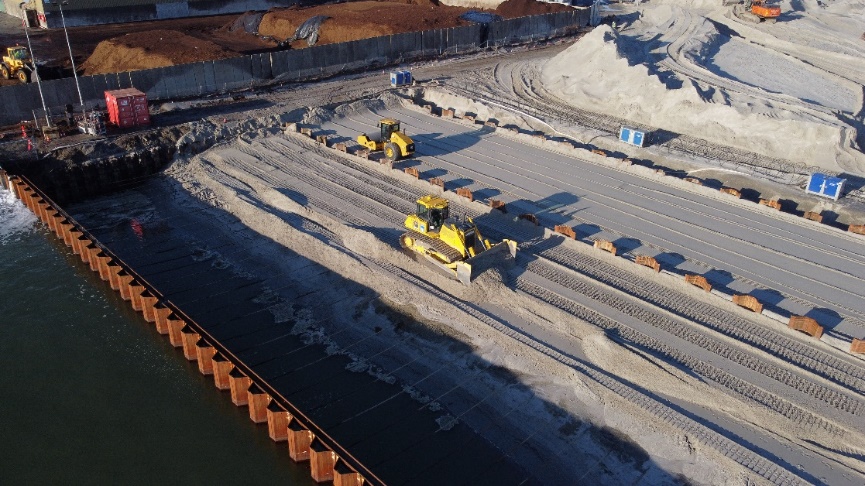 3
6. oktober 2022
Etablering af Kaj 8010
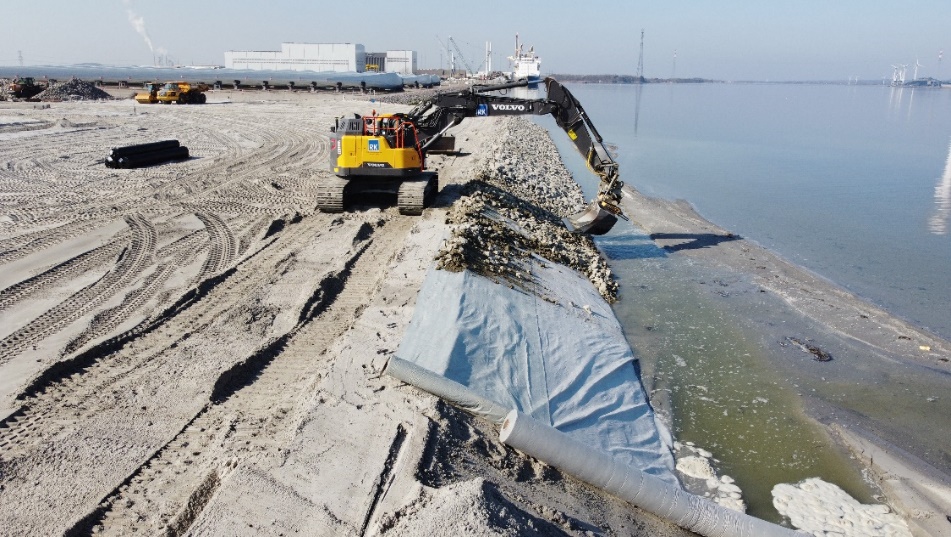 Konstruktionselementer
Blødbundsudskiftning
Spunsvæg
Sandopfyld
Kajmur i beton
Stenkastning
Belægning og afvanding
Kajudstyr og belysning
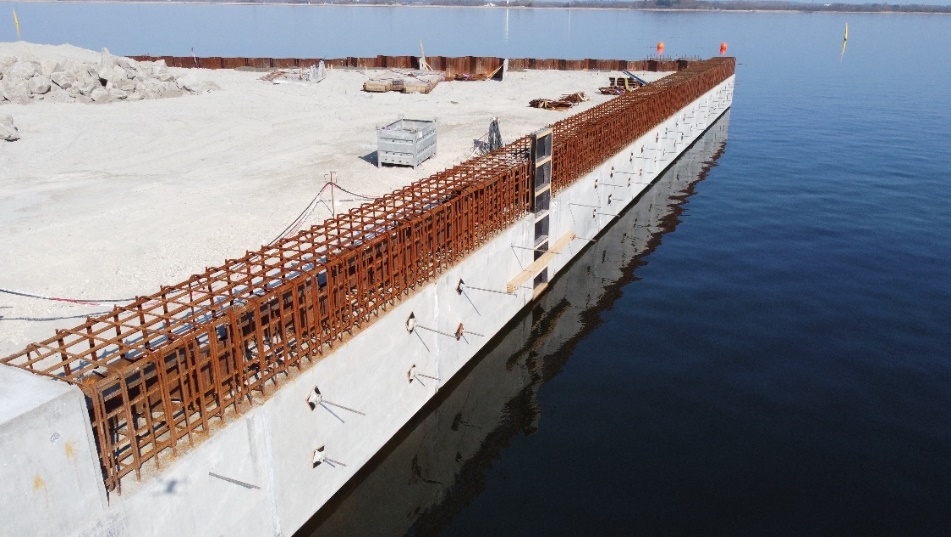 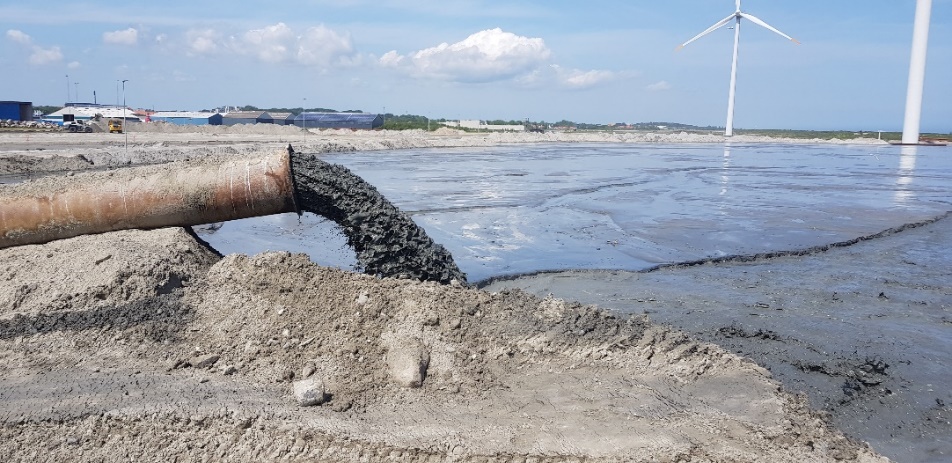 4
6. oktober 2022
Etablering af Kaj 8010
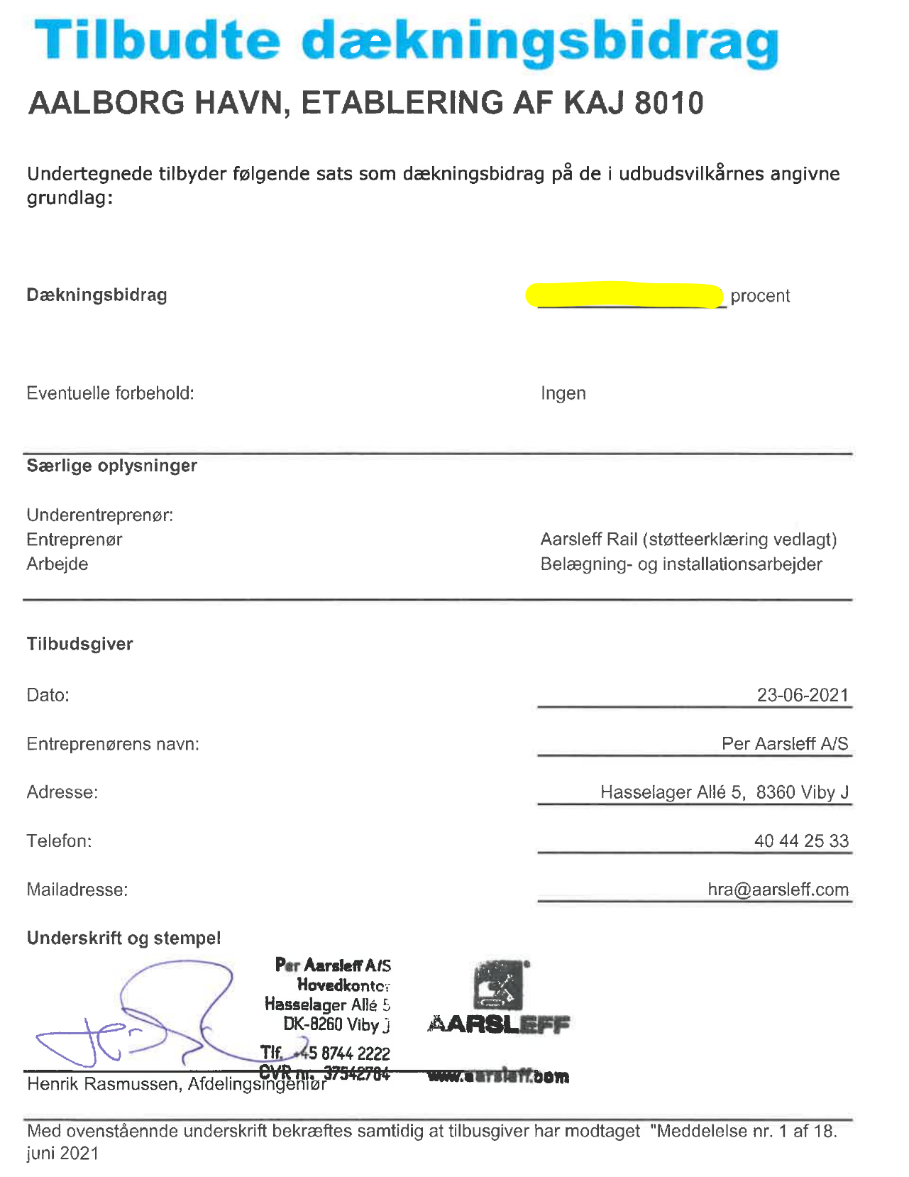 Særlig samarbejdsmodel
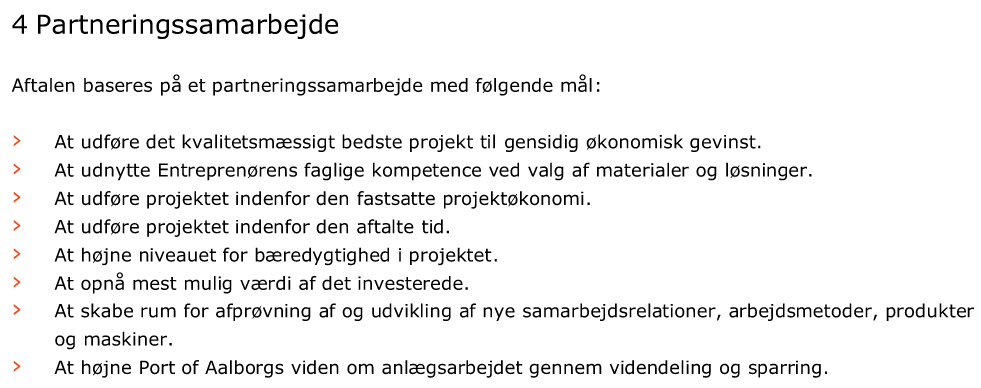 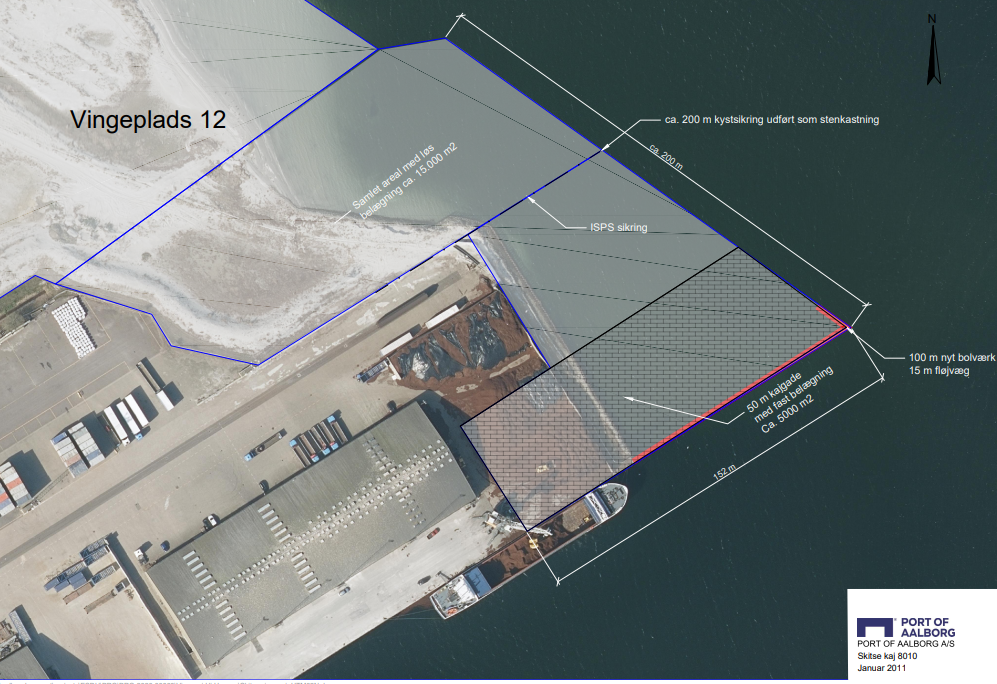 Partnering
Fælles budget
Succeskriterier
Fokus på bæredygtighed og ny samarbejdsmodel
Bonus
Udbudstegninger
Tilbudsliste
Tildelingskriterie
Økonomi 20%
Organisation, samarbejde og interview 50 %
Referencer 30 %
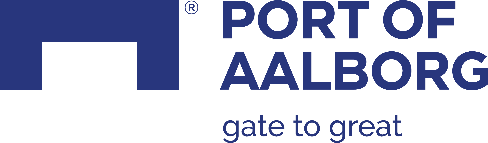 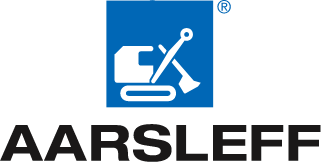 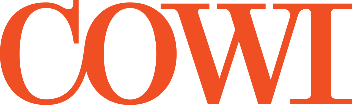 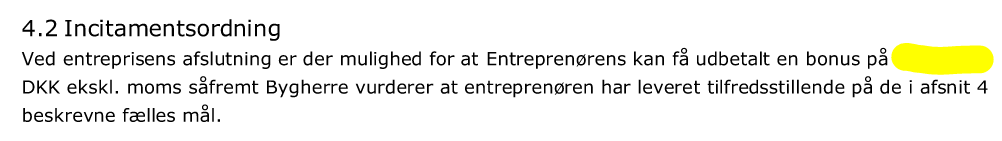 5
6. oktober 2022
Etablering af Kaj 8010
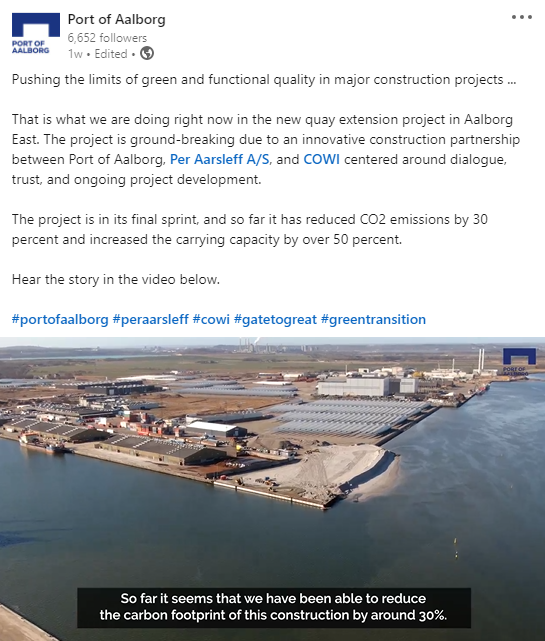 Bæredygtighed
Stort ønske og villighed fra Aalborg Havn
Et succeskriterie i partneringsaftalen
Fast punkt på byggemøder
Ideér fra gruppen bliver vurderet ud fra bæredygtighed, økonomi, risiko og kvalitet 
Projekt tilpasses løbende
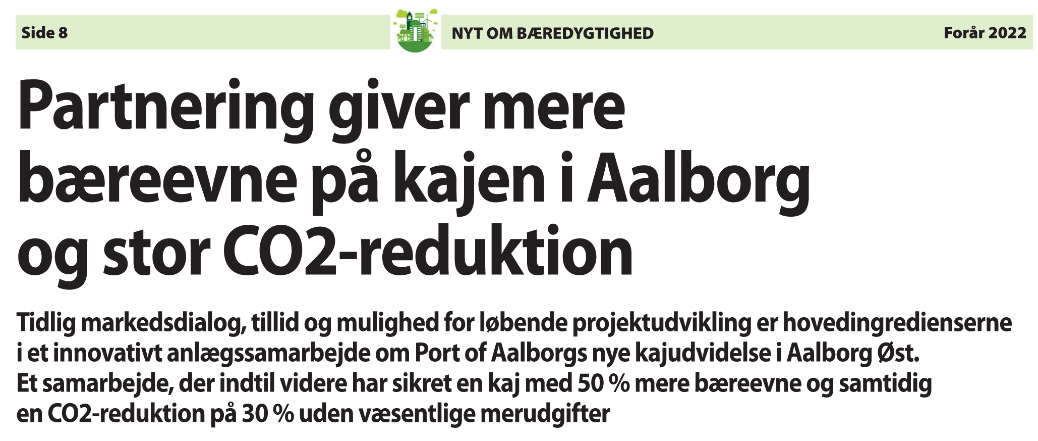 6
6. oktober 2022
Etablering af Kaj 8010
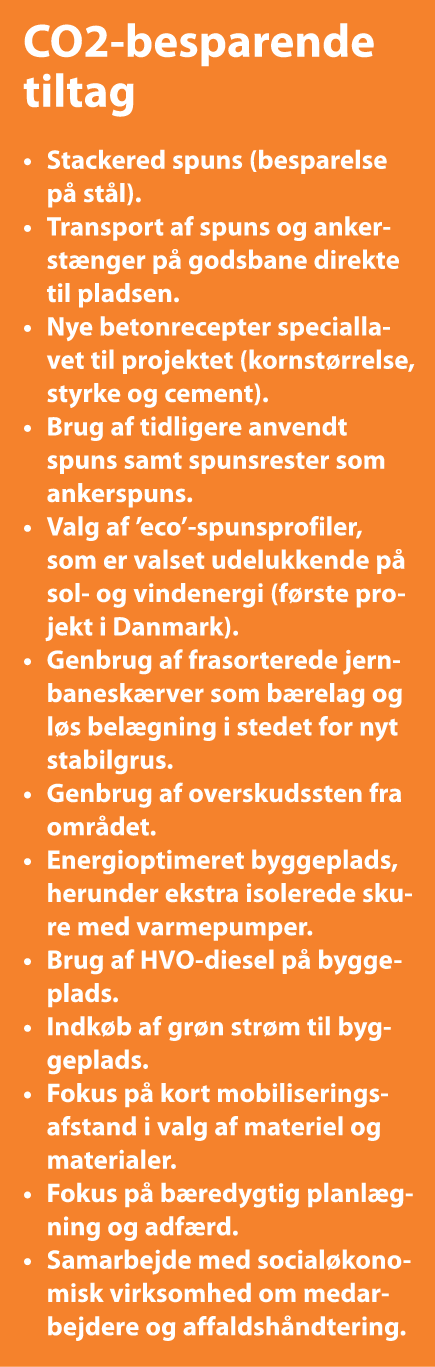 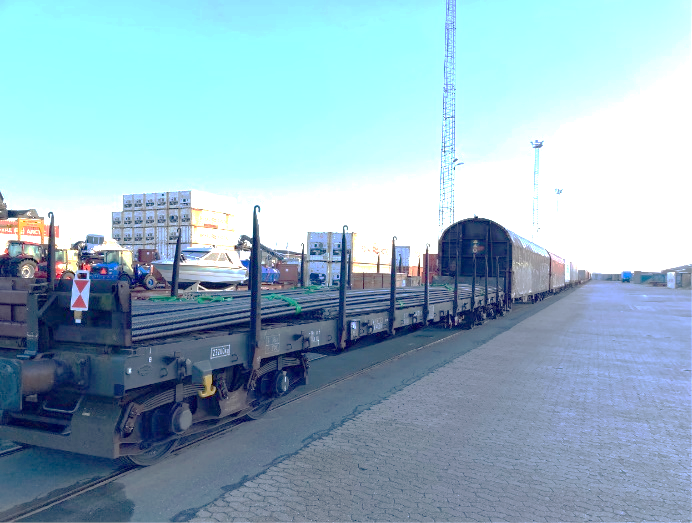 Bæredygtighedstiltag
Fortandet spuns (varierende længde)
Transport på godsbane hele vejen til pladsen
Nye betonrecepter specialdesignet til projektet
Tilpasning og genbrug af gamle spunsjern
Tilkøb af ”eco”-spuns
Genbrug af frasorterede jernbaneskærver
Genbrug af overskudssten fra området
Energioptimeret byggeplads
Brug af HVO-diesel
Anvendelse af grøn strøm
Kort mobiliseringsafstand af materiel og mandskab
Bæredygtig planlægning og adfærd
Samarbejde med Råt & Godt (restmaterialer og virksomhedspraktik)
Aflagte vindmøllevinger som lysmaster?
7
6. oktober 2022
Etablering af Kaj 8010
Tak til Aarsleff ;0)
Sammenligning med referenceprojekt
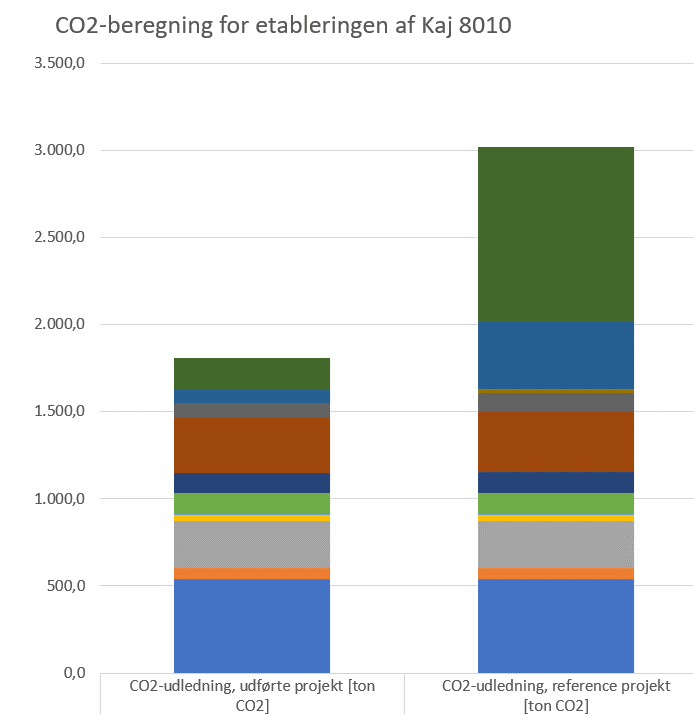 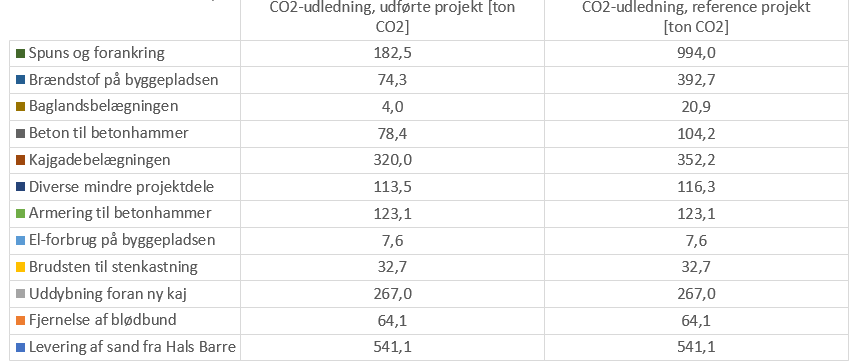 8
6. oktober 2022
Etablering af Kaj 8010
Muligheder med partnering
Projekt er fleksibelt - Fastlåst tilbudsliste giver fastlåst anlægsprojekt
Fokus på fælles værdiskabelse
Reducering af konflikter
Kort “feedback-loop” omkring designvalg
9
6. oktober 2022
Etablering af Kaj 8010
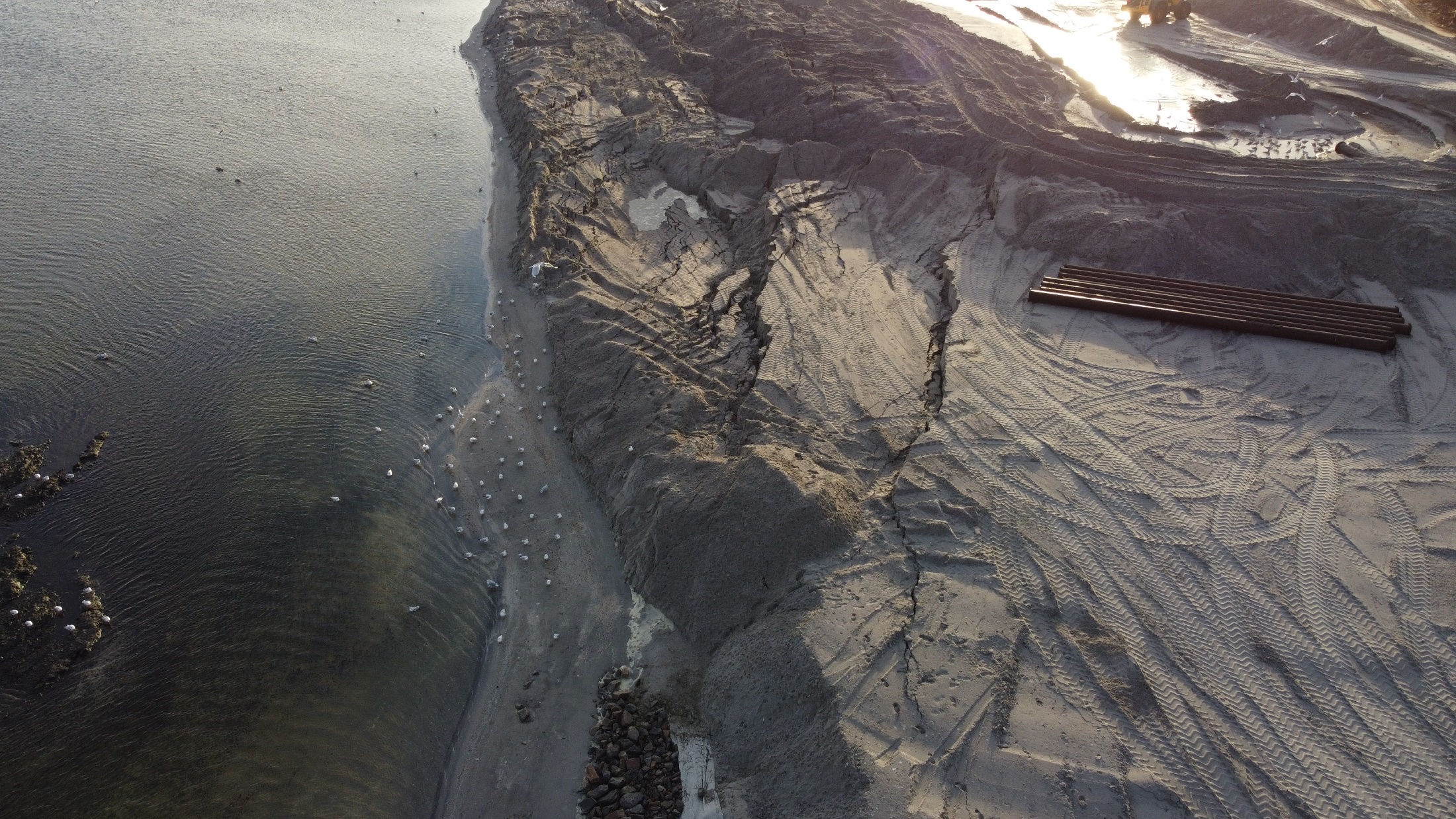 10
6. oktober 2022
Etablering af Kaj 8010
Jamen hvad er problemet så?
Samarbejde baseret på TILLID!
“Opføre sig ordentligt” vs maksimere projektprofit
Kræver modig bygherre
Hvordan skaleres det op til større udbud?
Faglig stolthed/stædighed
11
6. oktober 2022
Etablering af Kaj 8010
12
6. oktober 2022
Etablering af Kaj 8010